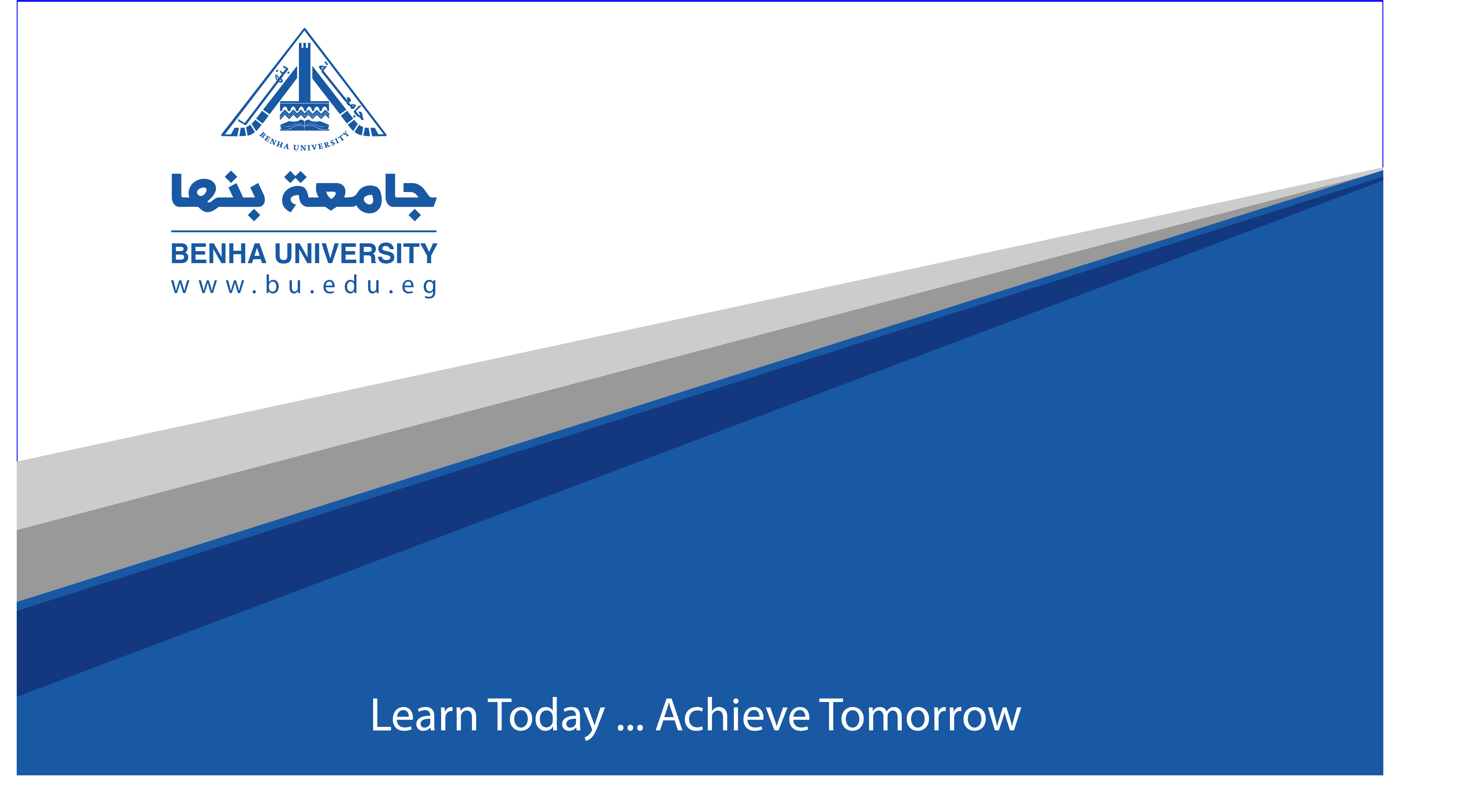 ماده ادارة عمليات التصميم الداخلى 2 قسم التصميم الداخلى والاثاث الفرقه الرابعهد. وسام عز الدين تسجيل صوتي الجزء الاول للمحاضرة 1
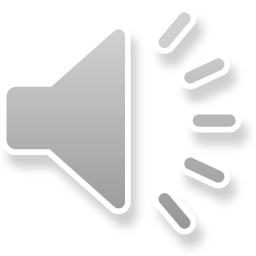